ETAP I
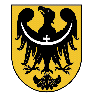 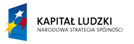 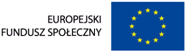 PROGNOZA ZAPOTRZEBOWANIA GOSPODARKI REGIONU NA SIŁĘ ROBOCZĄ W UKŁADZIE SEKTOROWO-BRANŻOWYM I KWALIFIKACYJNO-ZAWODOWYM W WOJEWÓDZTWIE DOLNOŚLĄSKIM
ETAP I
Struktura zawodowa mieszkańców Dolnego Śląska 
a kierunki rozwoju dolnośląskiego rynku pracy
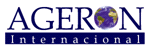 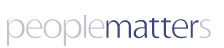 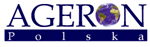 Badanie współfinansowane przez Unię Europejską z Europejskiego Funduszu Społecznego w ramach programu Kapitał Ludzki Poddziałanie 8.1.4.: Przewidywanie Zmiany Gospodarczej.
Wykonawcy projektu
Lider Projektu:
AGERON POLSKA
ul. Wiśniowa 40B
02-520 Warszawa
Tel.: (022) 646 42 21
Fax: (022) 646 42 23 
Partnerzy:
AGERON INTERNACIONAL, S.L.
Avda. de las Dos Castillas, 33
Ática. Edificio 7 
28224 Pozuelo de Alarcón, Madrid, Hiszpania 
tel.: +34 91 714 13 93
fax.: +34 91 714 14 84 
PEOPLE MATTERS, S.L.
c/ Serrano, 21
28001 Madrid, Hiszpania 
tel./fax: +34 91781 06 80
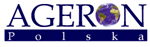 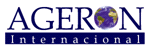 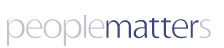 Etapy realizacji projektu
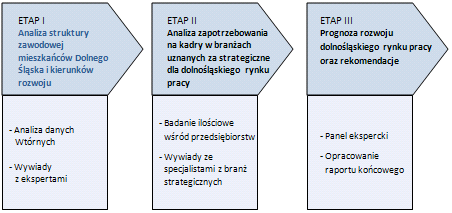 Analiza struktury zawodowej mieszkańców Dolnego Śląska i kierunków rozwoju dolnośląskiego rynku pracy
Otoczenie rynku pracy - czynniki wpływające na rynek pracy
        Struktura podaży pracy
        Struktura popytu na pracę
        Luka
Rynek pracy i jego otoczenie
Analiza otoczenia demograficznego
Starzenie się społeczeństwa
Liczba ludności w województwie maleje, co według prognoz GUS spowoduje spadek ogólnej liczby ludności do 2035 roku o 264,2 tys. osób. 

W ostatnich latach w województwie utrzymywał się ujemny przyrost naturalny, jednak po osiągnięciu najniższego poziomu w 2003 roku wskaźnik ten systematycznie rósł.
Starzenie się społeczeństwa
Z punktu widzenia rynku pracy najbardziej istotne wnioski dotyczą prognozowanej liczby osób w wieku produkcyjnym. Według prognoz GUS liczba ta zmniejszy się do 2020 o 239 tys. osób, a do 2035 o kolejne 148 tys. Będzie to oznaczało znaczącą redukcję podaży na rynku pracy, szczególnie w perspektywie najbliższych 11 lat, i jednocześnie spowoduje znaczne pogorszenie się relacji liczby osób w wieku produkcyjnym do osób w wieku nieprodukcyjnym.
Starzenie się społeczeństwa
Prognoza ludności  w wieku produkcyjnym i nieprodukcyjnym
Źródło: Bank Danych Regionalnych, Główny Urząd Statystyczny, 2009; obliczenia własne
Ujemne saldo migracji
Niekorzystnym zjawiskiem demograficznym na terenie Dolnego Śląska  jest utrzymujące się stale ujemne saldo migracji, w ostatnim okresie związane z liczną emigracją zagraniczną. 
Poza emigracją zagraniczną występuje również emigracja do innych dużych ośrodków w kraju, przede wszystkim wskazywano tutaj Warszawę, ale również Poznań i Kraków.
Ujemne saldo migracji
Napływ ludności na Dolny Śląsk w latach 2000-2007 wg kierunków
Źródło: Bank Danych Regionalnych, Główny Urząd Statystyczny, 2009; obliczenia własne
Ujemne saldo migracji
Odpływ ludności z Dolnego Śląska w latach 2000-2007 wg kierunków
Źródło: Bank Danych Regionalnych, Główny Urząd Statystyczny, 2009; obliczenia własne
Niski poziom aktywności zawodowej
Niekorzystną cechą charakterystyczną rynku pracy województwa dolnośląskiego jest niski poziom aktywności zawodowej ludności na poziomie 52,7%. Jest on stosunkowo niski jak na warunki polskie i zdecydowanie niższy od poziomów aktywności zawodowej notowanych w krajach Europy Zachodniej. 
Szczególnie niska jest aktywność zawodowa wśród kobiet.
Niski poziom aktywności zawodowej
Aktywność ekonomiczna ludności w woj. dolnośląskim w latach 2006-2008
Źródło: Aktywność ekonomiczna ludności w województwie dolnośląskim w IV kwartale 2008 r. oraz wcześniejsze, Urząd Statystyczny we Wrocławiu, 2006-2009
Niski poziom aktywności zawodowej
Aktywność ekonomiczna ludności w woj. dolnośląskim w latach 2003-2008 wg płci
Źródło: Aktywność ekonomiczna ludności w województwie dolnośląskim w IV kwartale 2008 r. oraz wcześniejsze, Urząd Statystyczny we Wrocławiu, 2006-2009, Bank Danych Regionalnych, Główny Urząd Statystyczny, 2009
Spadek bezrobocia
Od początku 2005 roku do końca 2008 roku udało się zmniejszyć poziom bezrobocia ponaddwukrotnie, jednocześnie stopa bezrobocia niemal zrównała się ze średnią ogólnopolską, podczas gdy wcześniej utrzymywała się stale na dużo wyższym poziomie. Niestety, pod koniec 2008 roku dało się zauważyć zahamowanie spadku bezrobocia wywołane kryzysem ogólnoświatowym.
Spadek bezrobocia
Stopa bezrobocia rejestrowanego w woj. dolnośląskim i w Polsce w latach 2005-2008
Źródło: Bank Danych Regionalnych, Główny Urząd Statystyczny, 2009; obliczenia własne
Dominacja  w strukturze pracujących osób z wykształceniem zasadniczym zawodowym oraz policealnym i średnim zawodowym
Istotną cechą charakterystyczną dolnośląskiej gospodarki jest dominacja w strukturze pracujących osób z wykształceniem zasadniczym zawodowym oraz policealnym i średnim zawodowym. Dodatkowo w latach 2007-2008 tendencja ta się umacniała, podczas gdy spadała liczba pracujących z wykształceniem wyższym.
Dominacja  w strukturze pracujących osób z wykształceniem zasadniczym zawodowym oraz policealnym i średnim zawodowym
Pracujący wg wykształcenia w woj. dolnośląskim wg BAEL w latach 2007-2008
Źródło: Aktywność ekonomiczna ludności w województwie dolnośląskim w IV kwartale 2008 r. i wcześniejsze, Urząd Statystyczny we Wrocławiu, 2009; obliczenia własne
Niski udział osób z wyższym wykształceniem w strukturze bezrobocia
Najmniej bezrobotnych legitymowało się wykształceniem wyższym. Analogicznie największą liczbę bezrobotnych stanowili na koniec 2008 roku robotnicy przemysłowi i rzemieślnicy. Drugą najsilniejszą grupą były osoby bez zawodu, wśród nich dominują osoby z wykształceniem ogólnokształcącym oraz gimnazjalnym i poniżej.
Niski udział osób z wyższym wykształceniem w strukturze bezrobocia
Liczba bezrobotnych w woj. dolnośląskim w latach 2007-2008 wg BAEL wg wykształcenia
Źródło: Aktywność ekonomiczna ludności w województwie dolnośląskim w IV kwartale 2008 r. i wcześniejsze, Urząd Statystyczny we Wrocławiu, 2009; obliczenia własne
Lokalne bezrobocie
Również niekorzystnym zjawiskiem, i niezmiennym w ostatnich latach, jest fakt utrzymywania się wysokiego poziomu bezrobocia, w niektórych powiatach województwa. Bezrobocie to ma charakter bezrobocia strukturalnego i występuje na terenie takich powiatów jak: złotoryjski, lubański, kłodzki, dzierżoniowski czy lubański.
Lokalne bezrobocie
Stopa bezrobocia rejestrowanego w poszczególnych powiatach woj. dolnośląskiego w IV kwartale 2008
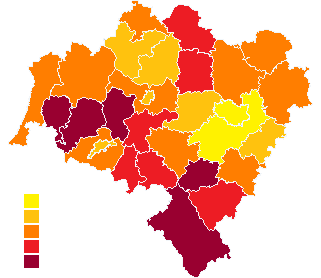 <4,9%
5,0-9,9%
10,0-14,9%
15,0-19,9%
>20,0%
Źródło: opracowanie własne na podstawie danych: Bank Danych Regionalnych, Główny Urząd Statystyczny, 2009
Umacnianie się przemysłu
Biorąc pod uwagę strukturę pracujących według sektorów ekonomicznych odnotowano w ostatnich latach malejący udział rolnictwa, silnie rosnący udział przemysłu i malejący udział usług. Choć usługi posiadają najwyższy udział w liczbie pracujących silne umacnianie się przemysłu w strukturze jest tendencją niekorzystną, jako że ugruntowuje na Dolnym Śląsku tradycyjny model gospodarki przemysłowej, podczas gdy najbardziej rozwinięte gospodarki cechuje dominacja sektora usług.
Umacnianie się przemysłu
.
Pracujący w woj. dolnośląskim wg BAEL w latach 2003-2008 w podziale na sektory ekonomiczne
Źródło: Aktywność ekonomiczna ludności w województwie dolnośląskim w IV kwartale 2008 r., Urząd Statystyczny we Wrocławiu; Bank Danych Regionalnych, Główny Urząd Statystyczny, 2009; obliczenia własne
Rosnący udział przemysłu w tworzeniu wartości dodanej brutto
Sektorem, którego udział w tworzeniu wartości dodanej wzrósł wyraźnie w latach 2000-2006 był przemysł, udział przemysłu w tworzeniu wartości dodanej brutto wzrósł w tym okresie o 6,3 punktów procentowych z 25,7% do 32,0%.
Rosnący udział przemysłu w tworzeniu wartości dodanej brutto
Udział poszczególnych sektorów gospodarki w tworzeniu wartości dodanej
Źródło:
Eksport motorem rozwoju gospodarki regionu
Eksport odgrywa w gospodarce Dolnego Śląska coraz większą rolę i jest istotnym motorem rozwoju gospodarczego regionu. Województwo ma pod tym względem silną pozycję w Polsce, będąc trzecim regionem pod względem wielkości eksportu, po województwie mazowieckim i śląskim.
Branże kluczowe
Branże kluczowe to:
        działalność gospodarcza pozostała 
        handel detaliczny, z wyłączeniem sprzedaży pojazdów samochodowych, motocykli; naprawa artykułów użytku osobistego i domowego 
        handel hurtowy i komisowy, z wyłączeniem handlu pojazdami samochodowymi, motocyklami 
        budownictwo 
        produkcja maszyn i urządzeń, gdzie indziej nie sklasyfikowana 
        produkcja pojazdów samochodowych, przyczep i naczep 
        górnictwo rud metali 
        produkcja metalowych wyrobów gotowych, z wyłączeniem maszyn i urządzeń 
        produkcja mebli 
        transport lądowy; transport rurociągowy
Branże strategiczne
Branże strategiczne, które proponujemy poddać głębszej analizie na dalszym etapie przeprowadzanego badania:

    produkcja wyrobów chemicznych
    produkcja sprzętu i urządzeń radiowych, telewizyjnych i telekomunikacyjnych
    hotele i restauracje wraz z działalnością uzdrowiskową
    informatyka
    działalność gospodarcza pozostała
Branże niszowe
Branże niszowe, które mogą w przyszłości odegrać istotną rolę w rozwoju województwa:

          energetyka odnawialna 
          działalność badawczo-rozwojowa
Branże schyłkowe
Za branże schyłkowe, które nie rokują dalszego rozwoju na terenie województwa:

    produkcja odzieży i wyrobów futrzarskich 
    włókiennictwo
Wsparcie wybranych branż gospodarki
Biorąc pod uwagę dokumenty strategiczne:
 Dolnośląską Strategię Innowacji
 Strategii Rozwoju Województwa Dolnośląskiego do 2020 roku

należy spodziewać się w perspektywie najbliższych lat działań samorządu regionalnego zmierzających przede wszystkim do wsparcia:
          branż przemysłowych, związanych z wysokimi technologiami i innowacją,    oraz zorientowanych na eksport
          energetyki odnawialnej
          branż usługowych o wysokim poziomie innowacji
          turystyki i działalności uzdrowiskowej
.
Ulgi podatkowe w strefach ekonomicznych
Spośród czynników prawnych, które mają silny wpływ na atrakcyjność regionu dla inwestorów zwraca się uwagę na ulgi podatkowe związane z działalnością specjalnych stref ekonomicznych.
Dolnośląski rynek pracy
PODAŻ
POPYT
LUKA
Podaż pracy w ujęciu zawodowo-kwalifikacyjnym

Absolwenci  szkół zawodowych i wyższych uczelni i ich kierunki kształcenia
Zawody i kwalifikacje najczęściej poszukiwane przez firmy
Zawody deficytowe
Zawody, w których zatrudnienie systematycznie maleje
Bezrobocie
Zawody deficytowe
Migracje regionalne
Migracje krajowe
Migracje międzynarodowe
Dolnośląski rynek pracy
PODAŻ
POPYT
LUKA
Podaż pracy w ujęciu zawodowo-kwalifikacyjnym

Absolwenci  szkół zawodowych i wyższych uczelni i ich kierunki kształcenia
Zawody i kwalifikacje najczęściej poszukiwane przez firmy
Zawody deficytowe
Zawody, w których zatrudnienie systematycznie maleje
Bezrobocie
Zawody deficytowe
Migracje regionalne
Migracje krajowe
Migracje międzynarodowe
Podaż pracy w ujęciu
zawodowo-kwalifikacyjnym
Aktywni zawodowo w woj. dolnośląskim wg poziomu wykształcenia
Źródło: Aktywność ekonomiczna ludności w województwie dolnośląskim w IV kwartale 2008 r. oraz wcześniejsze, Urząd Statystyczny we Wrocławiu, 2006-2009
Podaż pracy w ujęciu
zawodowo-kwalifikacyjnym
Pracujący wg BAEL i bezrobotni zarejestrowani wg grup zawodów w IV kwartale 2008 r.
Źródło:  Aktywność ekonomiczna ludności w województwie dolnośląskim w IV kwartale 2008 r. i wcześniejsze, Urząd Statystyczny we Wrocławiu, 2009; Ranking zawodów deficytowych i nadwyżkowych w województwie dolnośląskim w 2008 roku i wcześniejsze, Dolnośląski Wojewódzki Urząd Pracy w Wałbrzychu, 2009; obliczenia własne
Udział poszczególnych typów szkół
Udział poszczególnych typów szkół na podbudowie gimnazjum wybieranych przez uczniów w roku szkolnym 2007/2008
Źródło: Oświata i wychowanie w roku szkolnym 2007/2008, Główny Urząd Statystyczny, 2009; obliczenia własne
Kierunki kształcenia w zasadniczych szkołach zawodowych
Udziały grup kierunków kształcenia w zasadniczych szkołach zawodowych woj. dolnośląskiego w roku szkolnym 2007/2008
Źródło: Rocznik statystyczny województwa dolnośląskiego, Urząd Statystyczny we Wrocławiu, 2008; obliczenia własne
Kierunki kształcenia w średnich szkołach zawodowych
Udziały grup kierunków kształcenia w średnich szkołach zawodowych (bez policealnych) woj. dolnośląskiego w roku szkolnym  2007/2008
Źródło: Rocznik statystyczny województwa dolnośląskiego, Urząd Statystyczny we Wrocławiu, 2008; obliczenia własne
Kierunki kształcenia w szkołach policealnych
Udziały grup kierunków kształcenia w szkołach policealnych woj. dolnośląskiego w roku szkolnym  2007/2008
Źródło: Rocznik statystyczny województwa dolnośląskiego, Urząd Statystyczny we Wrocławiu, 2008; obliczenia własne
Kierunki kształcenia w szkołach wyższych
Liczba studentów w szkołach wyższych woj. dolnośląskiego według wybranych grup kierunków kształcenia 
w latach 2004-2007
Źródło: Bank Danych Regionalnych, Główny Urząd Statystyczny, 2009; obliczenia własne
PODAŻ
POPYT
LUKA
Podaż pracy w ujęciu zawodowo-kwalifikacyjnym

Absolwenci  szkół zawodowych i wyższych uczelni i ich kierunki kształcenia
Zawody i kwalifikacje najczęściej poszukiwane przez firmy
Zawody deficytowe
Zawody, w których zatrudnienie systematycznie maleje
Bezrobocie
Zawody deficytowe
Migracje regionalne
Migracje krajowe
Migracje międzynarodowe
Zawody i kwalifikacje najczęściej poszukiwane przez firmy
Przedstawiciel handlowy z dodatkowymi kwalifikacjami miękkimi

Ślusarz, spawacz, tapicer, piekarz i cukiernik - rzetelny i dokładny

Nauczyciel języka obcego w szkole podstawowej

Inżynier budownictwa z doświadczeniem

Technik przemysłowy z doświadczeniem

Operator obrabiarki sterowanej  numerycznie

Operator maszyn i urządzeń do obróbki plastycznej

Specjaliści ds. ekonomii i zarządzania ze znajomością języków obcych głównie angielski, niemiecki, francuski, szwedzki, norweski, duński.
	
Kuchmistrz,  kelnerka

Pilot wycieczek

Kosmetyczka
PODAŻ
POPYT
LUKA
Podaż pracy w ujęciu zawodowo-kwalifikacyjnym

Absolwenci  szkół zawodowych i wyższych uczelni i ich kierunki kształcenia
Zawody i kwalifikacje najczęściej poszukiwane przez firmy
Zawody deficytowe
Zawody, w których zatrudnienie systematycznie maleje
Bezrobocie
Zawody deficytowe
Migracje regionalne
Migracje krajowe
Migracje międzynarodowe
Zawody deficytowe
Informatyk

            Spawacz

            Lekarz oraz pielęgniarka
 
            Przedstawiciel handlowy

             Kierowca samochodów  ciężarowych

             Operator maszyn i urządzeń do obróbki plastycznej

             Operator obrabiarek sterowanych numerycznie
Zawody schyłkowe
Szwaczka

            Tkacz

            Dziewiarz

            Przędzarz

            Szewc 

            Krawiec

            Technik włókiennik

            Operator maszyn tkackich

            Operator maszyn do produkcji włóknin i przędzin
Wnioski i rekomendacje
Luka terytorialna

Niezrównoważony rozwój gospodarczy wewnątrz regionu stwarza lukę terytorialną. Wynika ona z faktu, że część województwa prężnie się rozwija, pozostałe obszary natomiast pozostają w tyle i tworzy się tam bezrobocie. Z drugiej zaś strony, na tych obszarach rozwiniętych, z licznymi inwestycjami, bezrobocie jest znacznie niższe, a nawet pojawiają się deficyty siły roboczej.
Wnioski i rekomendacje
Rekomendacje:

         Skłaniać inwestorów do lokowania swoich przedsięwzięć na terenach, gdzie jest duże bezrobocie. 

          Poprawić infrastrukturę w celu poprawy mobilności mieszkańców i uatrakcyjnienia inwestycyjnego obszarów o wysokim poziomie bezrobocia
Wnioski i rekomendacje
Luka zawodowo- kwalifikacyjna

spowodowana jest niedopasowaniem profilu pracownika (podaży) do zapotrzebowania na rynku (do podaży). Dochodzi do sytuacji, że z jednej strony mamy osoby chętne podjąć pracę, z drugiej zaś, pracodawców, chcących zatrudnić nowych pracowników, lecz wymagania obu stron nie korespondują ze sobą, wskutek czego mimo dostępnych pracowników, pracodawcy nie znajdują osób o wymaganych kwalifikacjach
Wnioski i rekomendacje
Rekomendacje:


        Poprawić ofertę edukacyjną tak, by odpowiadała realnej sytuacji na rynku 
.
        Upowszechnienie i promowanie kształcenia ustawicznego
Wnioski i rekomendacje
Przewidywany deficyt siły roboczej w kilkuletniej perspektywie

możliwe konsekwencje:

   wzrost imigracji z krajów Europy Wschodniej

   zmniejszenie zainteresowania regionem ze strony inwestorów zagranicznych
Wnioski i rekomendacje
Rekomendacje:


        Aktywizacja ludności biernej zawodowo
.
        Zachęty do powrotu z emigracji zagranicznej
Dziękujemy